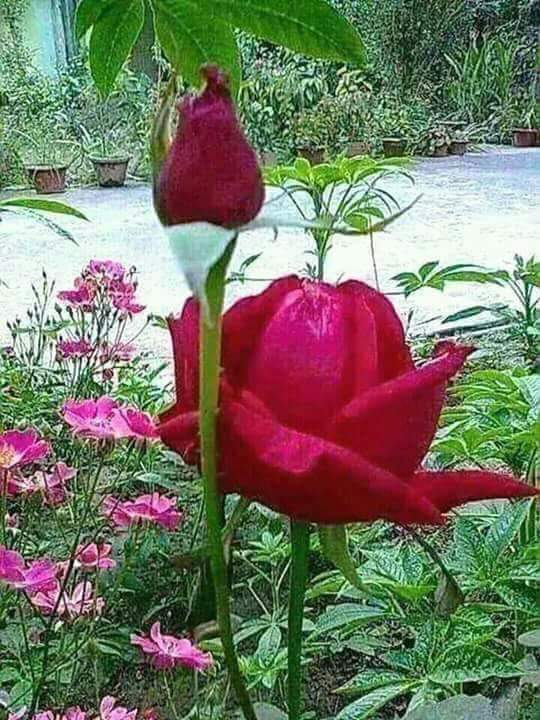 Welcome
Introduce of teacher
Mita Das
Assistant teacher
Chandrapara govt. primary school
Kachua, Bagerhat.
Introduce of the lesson
Class:2
Subject:English
Unit:25
Lesson:1-3
Part of the lesson:A,B,C
Time:40 minitus
Date:20/03/2018
Learning outcome
Listening : 1.1.1  become familiar with English sounds by   listening to common English words.
Speaking : 1.1.1  repeat after the teacher simple words and phrases with proper sounds and
Reading : 1.4.1  read words and phrases with the help   of visual clues (about 30 new words) and simple sentences.
Lets sing a song
Lesson diclaration
Life everyday
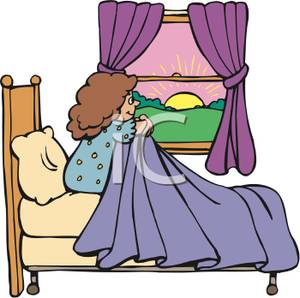 Get up
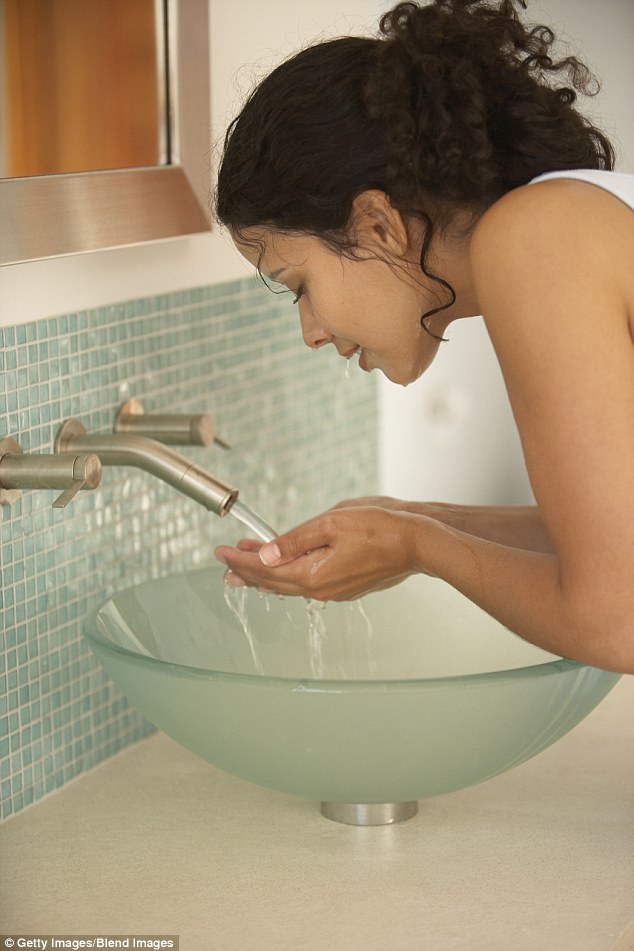 Wash my face
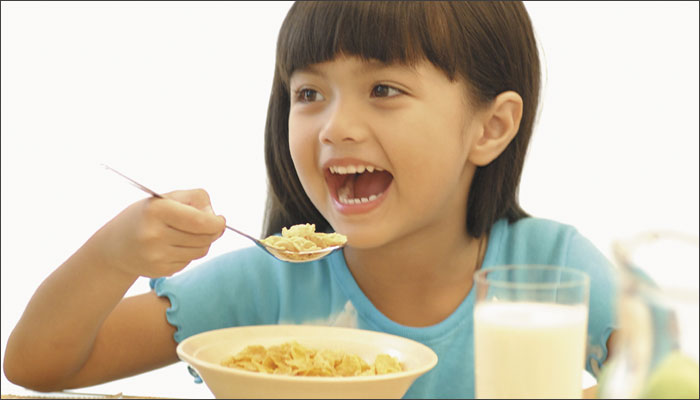 Have breakfast
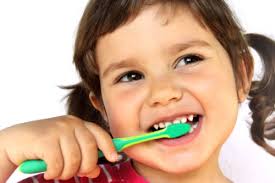 Brush my teeth
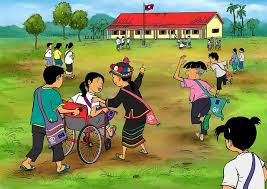 Go to school
Find out new words
Get up
Breakfast
Wash
Brush
Open page at 50
Teacher’s reading
SS reading with teacher
SS reading practice
Morning
activities
Role play
Bingo game
IW
Ask and answer
1.When do you get up?
2.What do you like to eat breakfast?
3.When you go to school?
Pair work
Say two morning activities
Group work
Group 1.Say the name  of 5 activities whice you do in every morning?
Group 2.Say the name of 5 activities whice you did last morning?
Home work
Make a list what do you do at night.
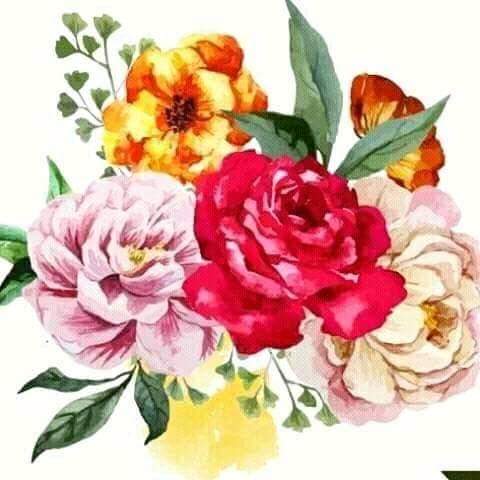 Thanks